Основные показатели  и результаты деятельности  в части интеллектуального развития детей»
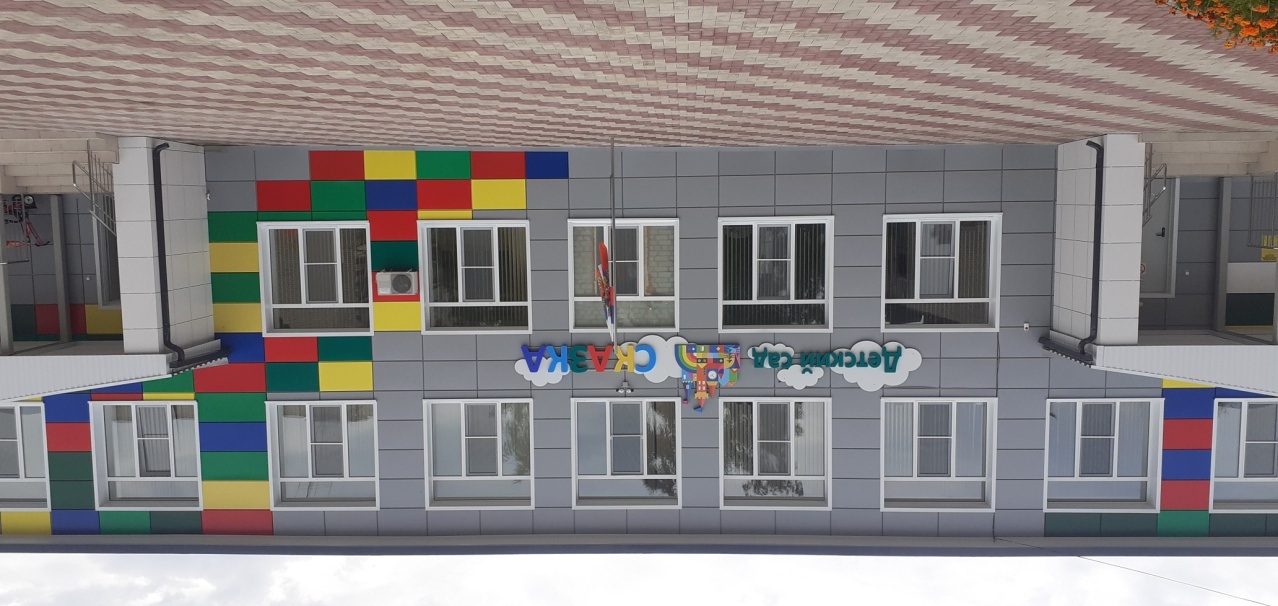 Задачи:
     интегрировать в  соответствии с ФГОС познавательное развитие в остальные  образовательные области;
Формирование приемов умственных операций дошкольников, умения обдумывать и планировать свои действия;
Развитие у детей вариативного мышления, фантазии, творческих способностей, умения аргументировать свои высказывания, строить простейшие умозаключения;
Выработка умения детей целенаправленно владеть волевыми усилиями, устанавливать правильные отношения со сверстниками и взрослыми, видеть себя глазами окружающих
Интеллект – мыслительная способность человека- ум, рассудок, разум; уровень умственного развития
Интеллектуальное развитие - это уровень и скорость мыслительных процессов
*   Умение сравнивать  *   Обобщать*  делать выводы
Условия развития интеллекта
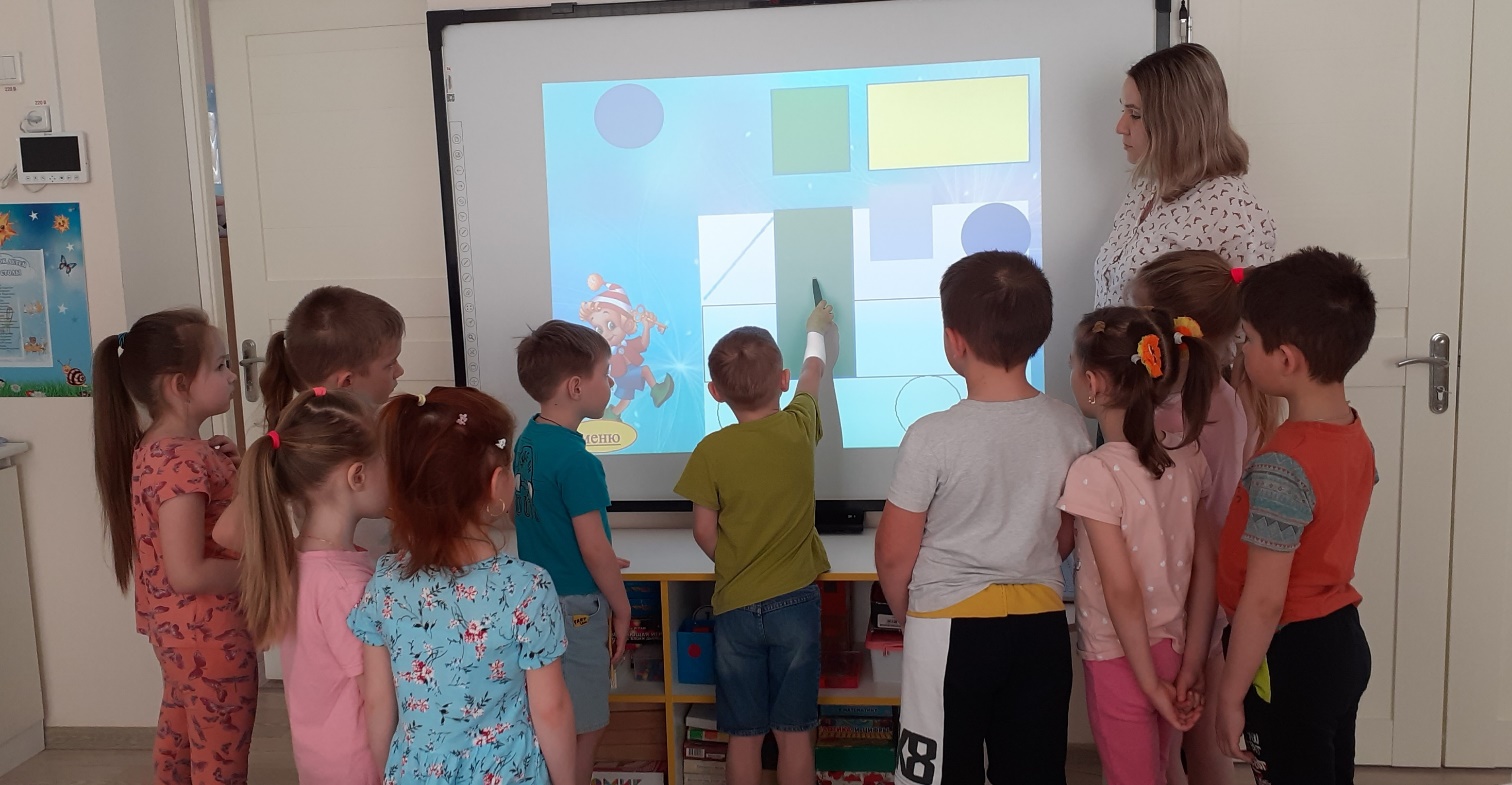 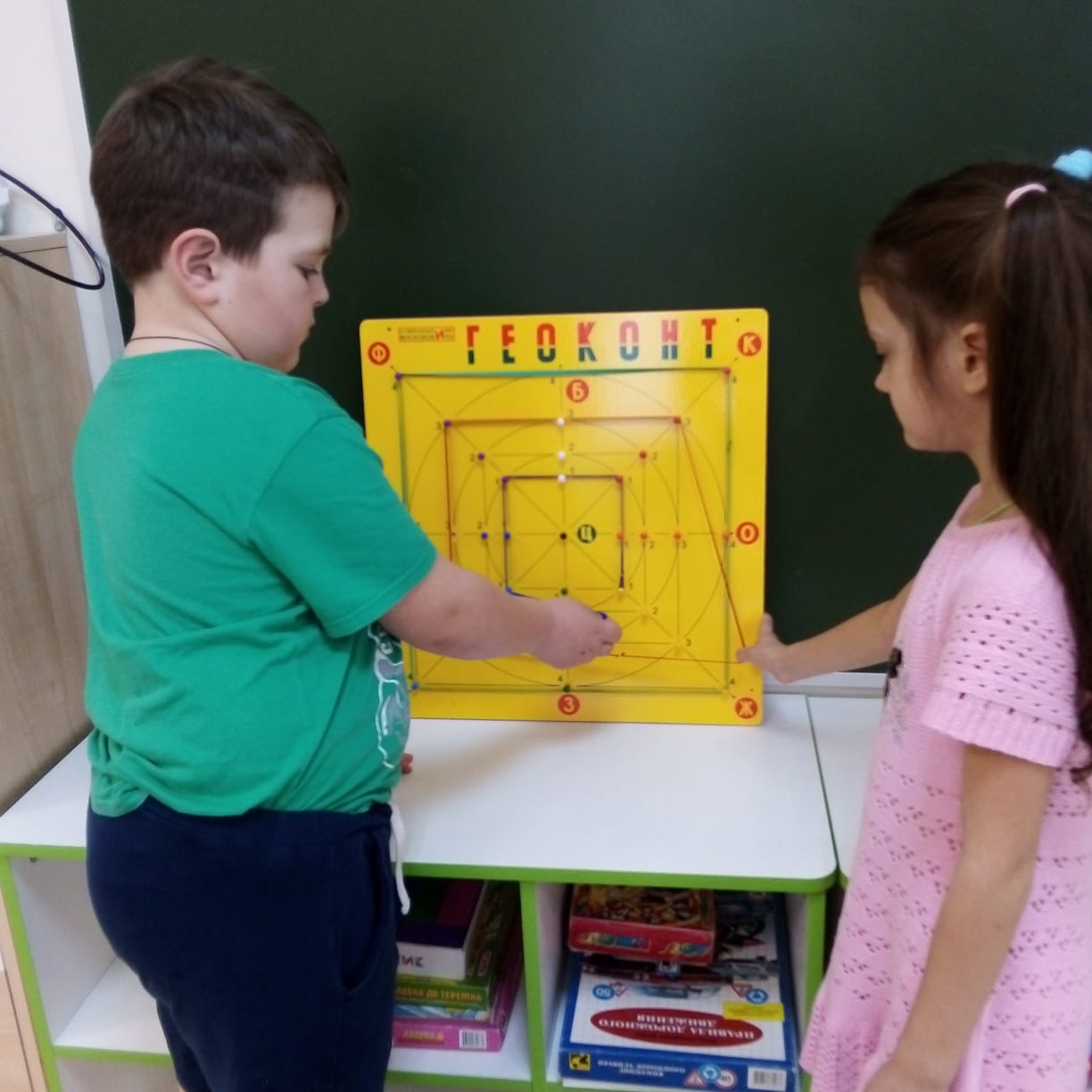 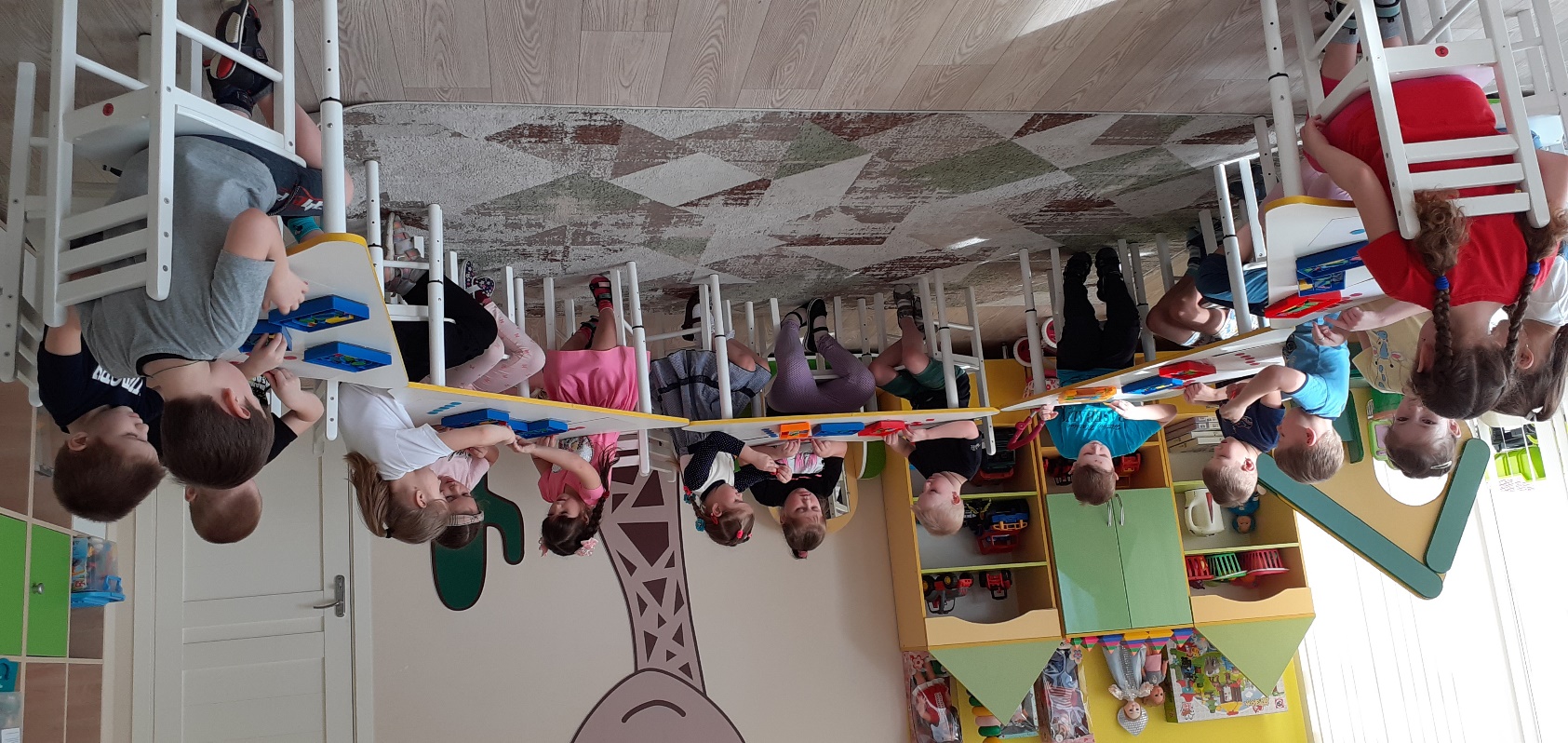 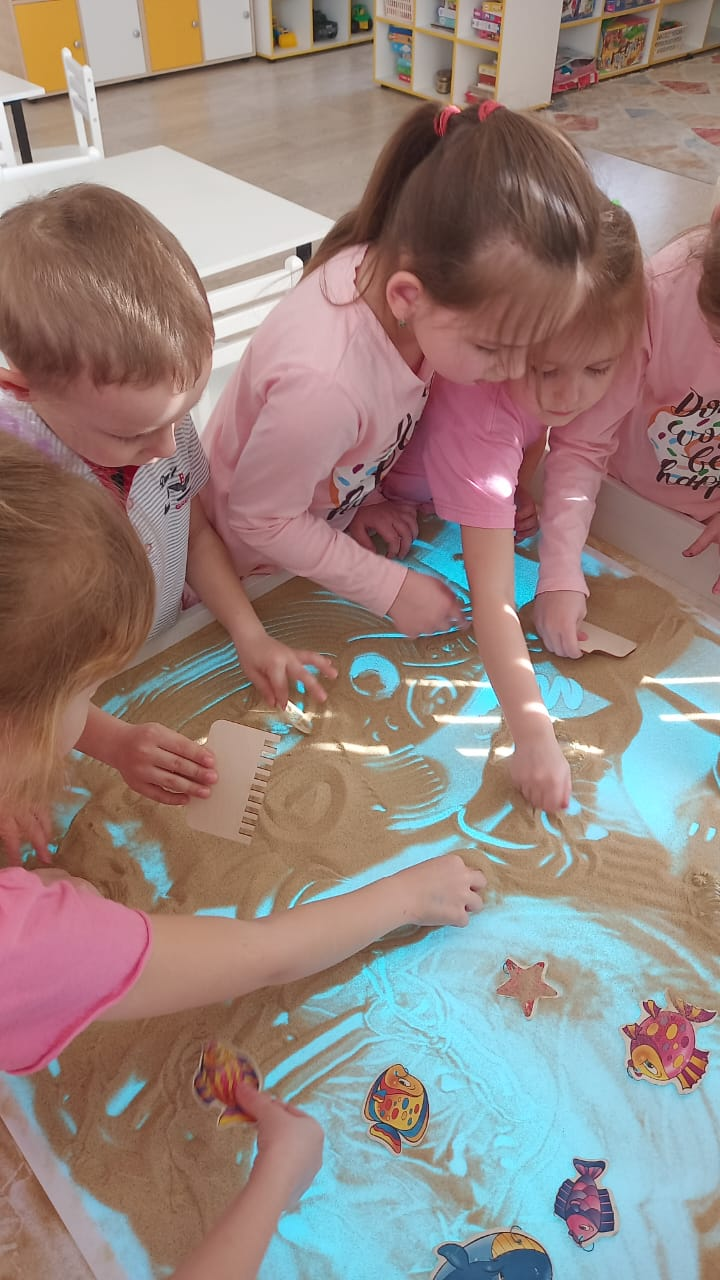 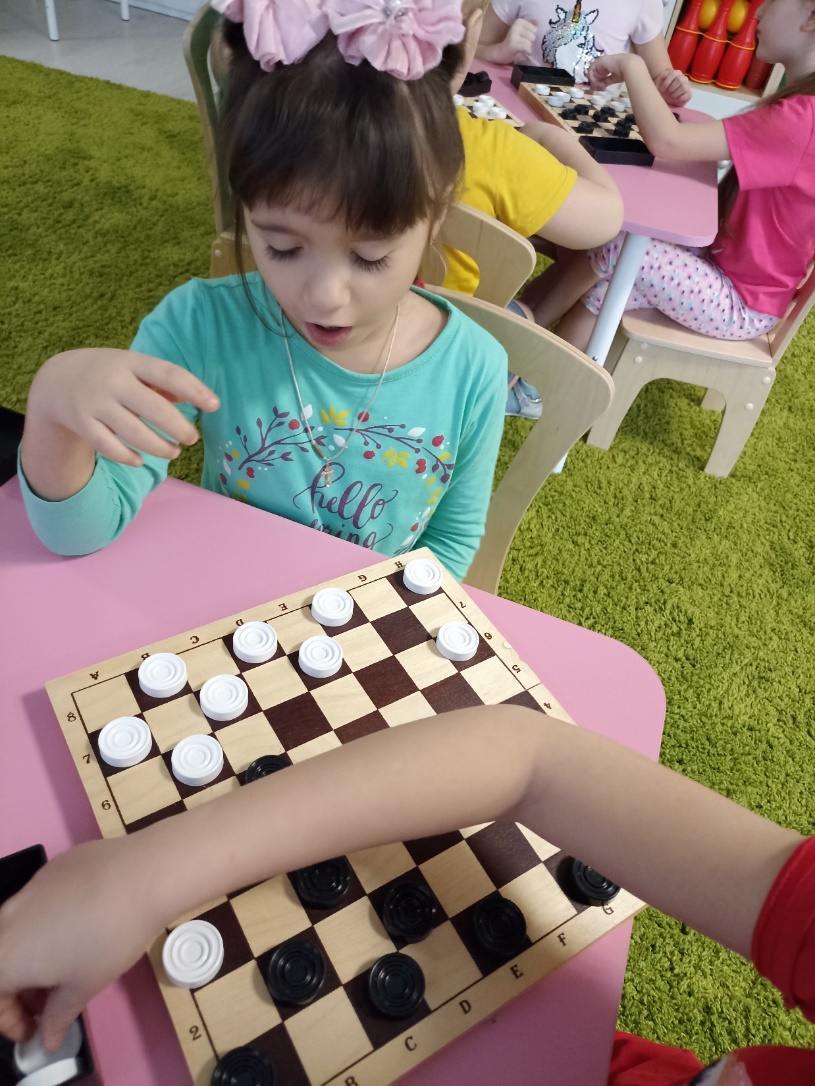 Районная олимпиада интеллектуального цикла «Умники и умницы», проводится с 2009 года и каждый год у нас есть победители!
«Умники и умницы»
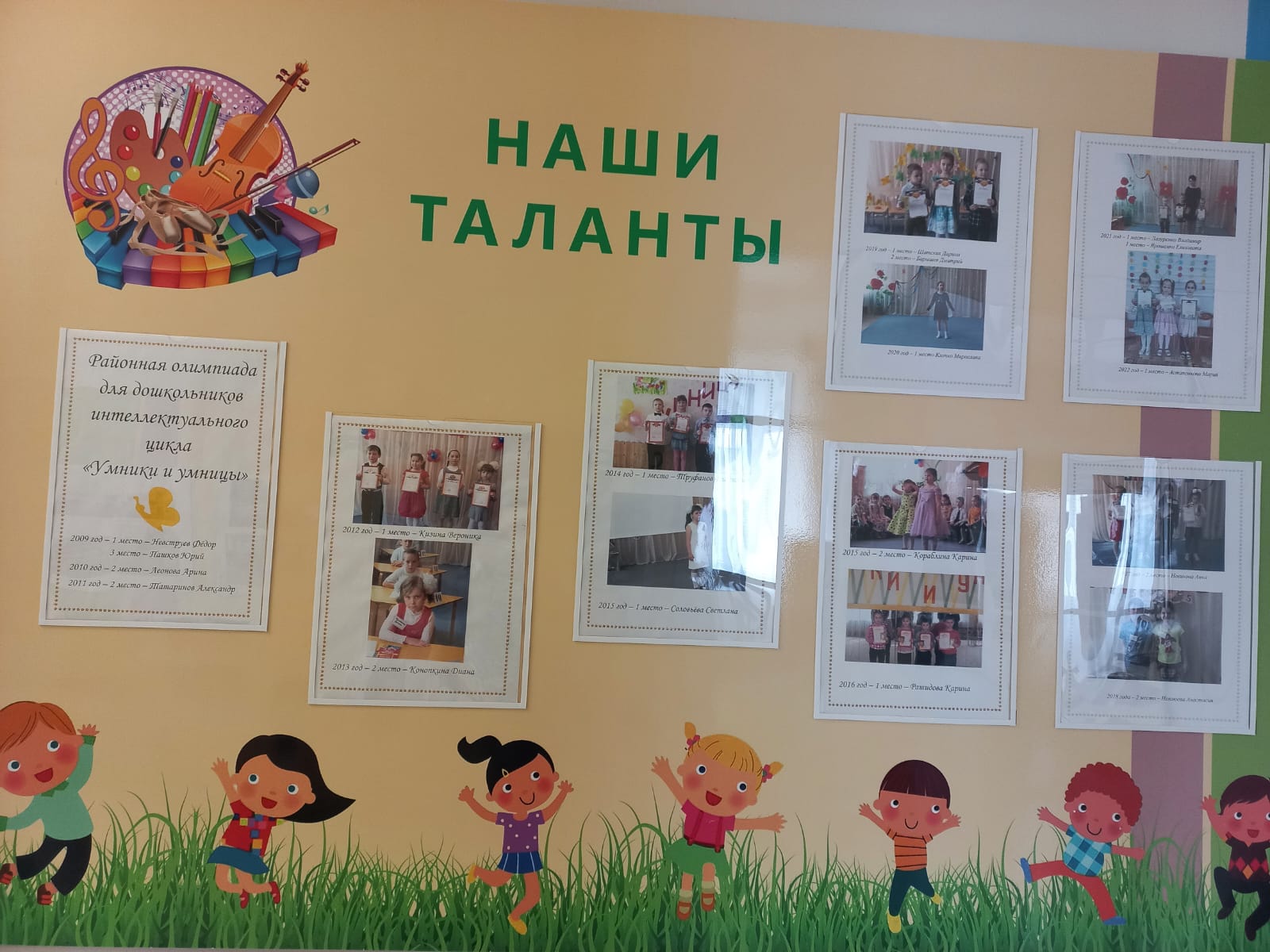